Orientácia v meste
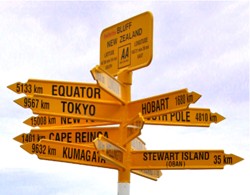 Imrichová
Is there a...near here?
Je tu/Nachádza sa tu niekde blízko...?
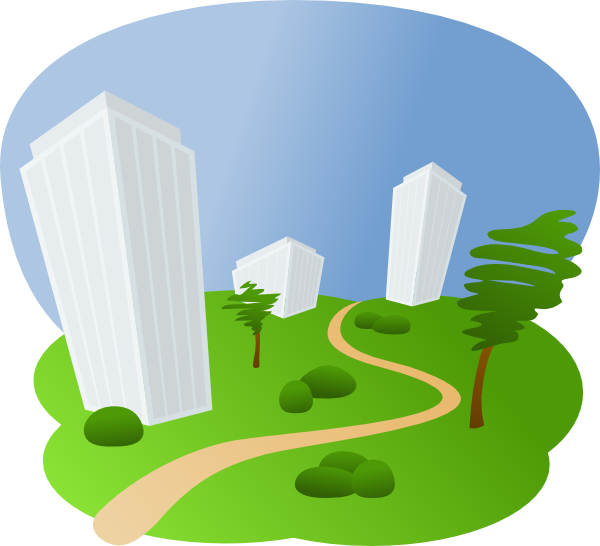 Go along here.
Choďte tadiaľ/popri.
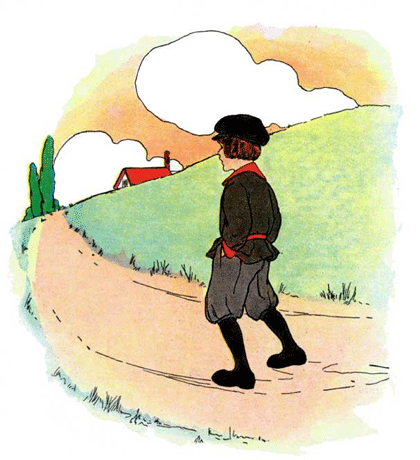 There‘s a ....
Tam je...
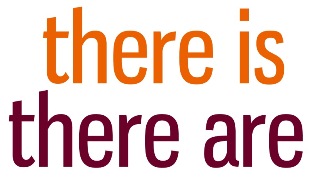 On the right
napravo
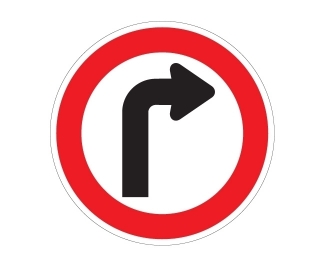 Go past the...
Choďte popri...
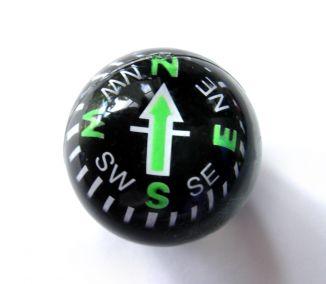 Take the first turning...
Zabočte na 1. zákrute
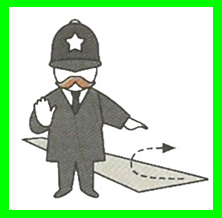 On the left
naľavo
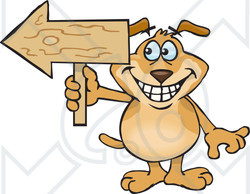 It‘s on the corner...
Je to na rohu...
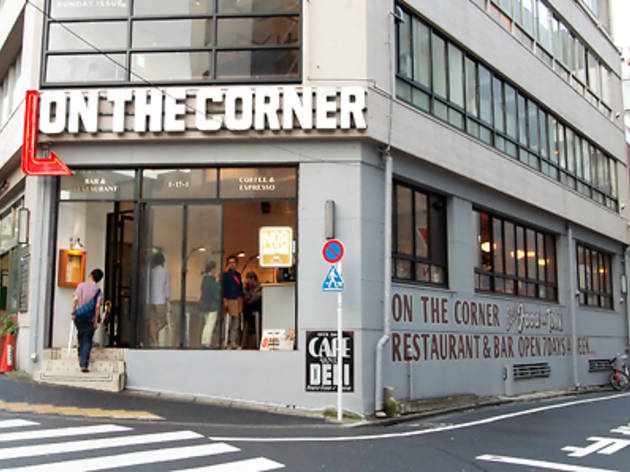 It‘s next to the...
Je to vedľa...
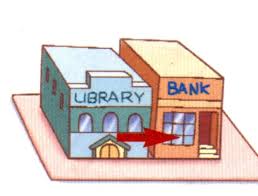 How do we get to the nearest ..., please?
Ako sa dostaneme do najbližšej/najbližšieho..., prosím?
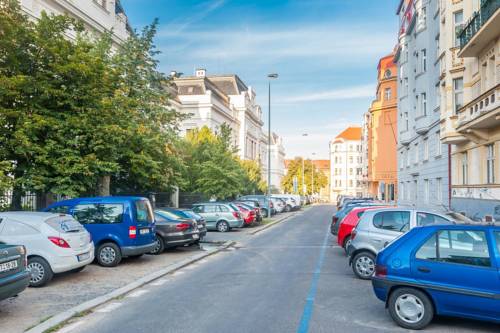 It‘s on the other side of...
Je to na druhej strane...
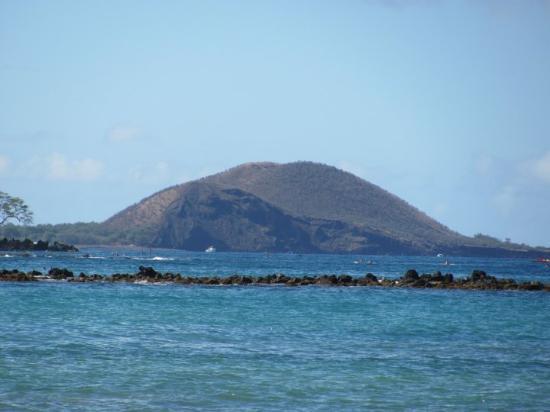 Turn right
Zabočte doprava

Turn right at the...
Zabočte doprava na/pri...
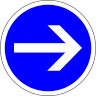 ...till you come to...
...až kým neprídeš k...
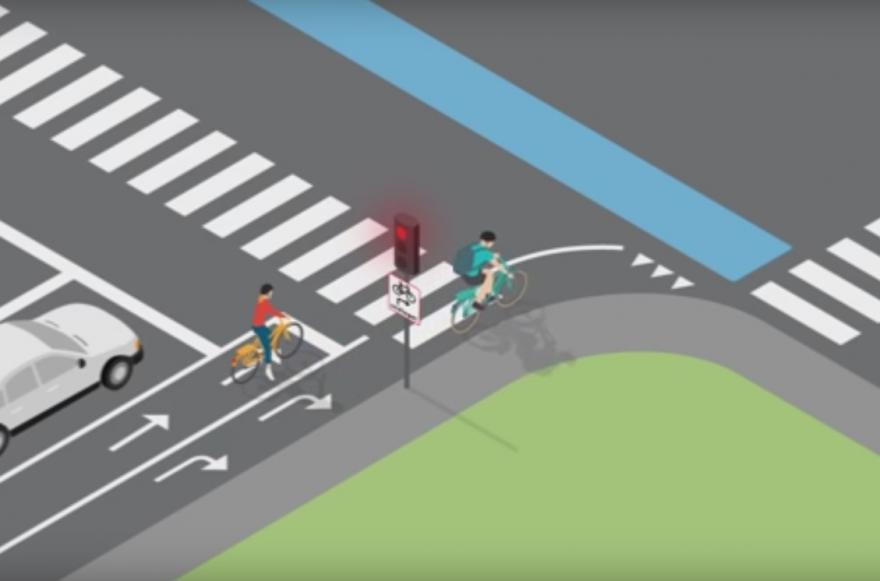 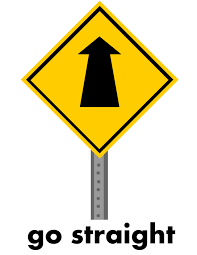 Go straight...
Choďte rovno...

Go straight on at the...
Choďte rovno pri...
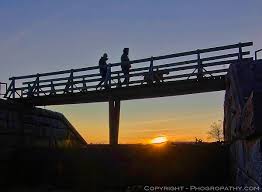 Over
Cez

Napr: over the bridge/canal...
You can‘t  miss it.
Nemôžete si to nevšimnúť.
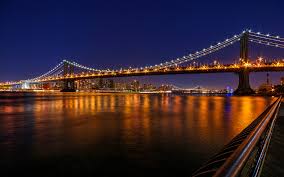 It‘s between the...and the...
Je to medzi...a...
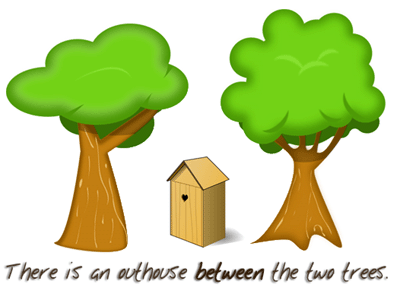 going in the wrong direction
ísť zlým smerom
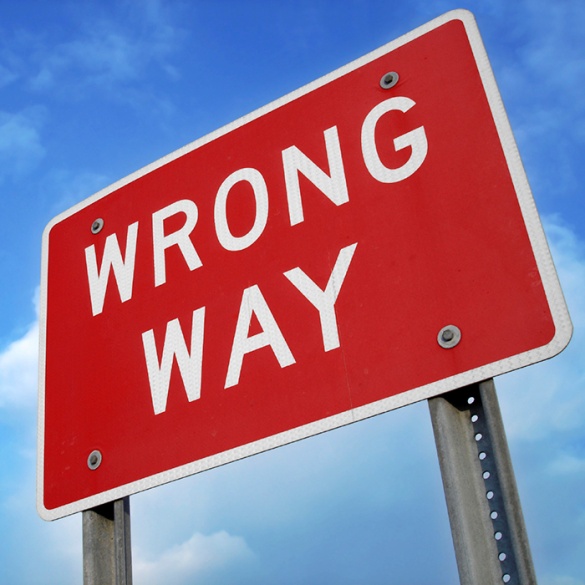 Zopár poznámok k frázam súvisiacim s orientáciou:
Po fráze There is/There are... používame člen a
(Is there a bank near here?)
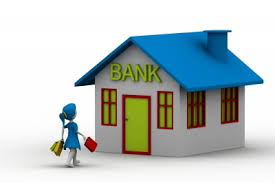 Keď hovoríme o nejakej budove prvýkrát, používame člen a, keď druhýkrát člen the
There is a supermarket on the corner. Go past the supermarket till you come to a roundabout.
s radovými číslovkami používame člen the

the first turning
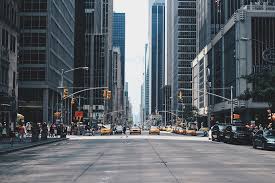 s 3.stupňom prídavných mien používame člen the
the nearest post office
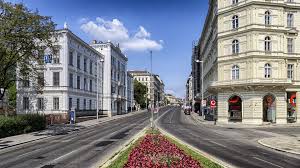 Keď je niečo jediné svojho druhu alebo jediné v meste

the police station, the hospital, the Parliament...
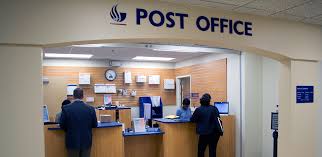